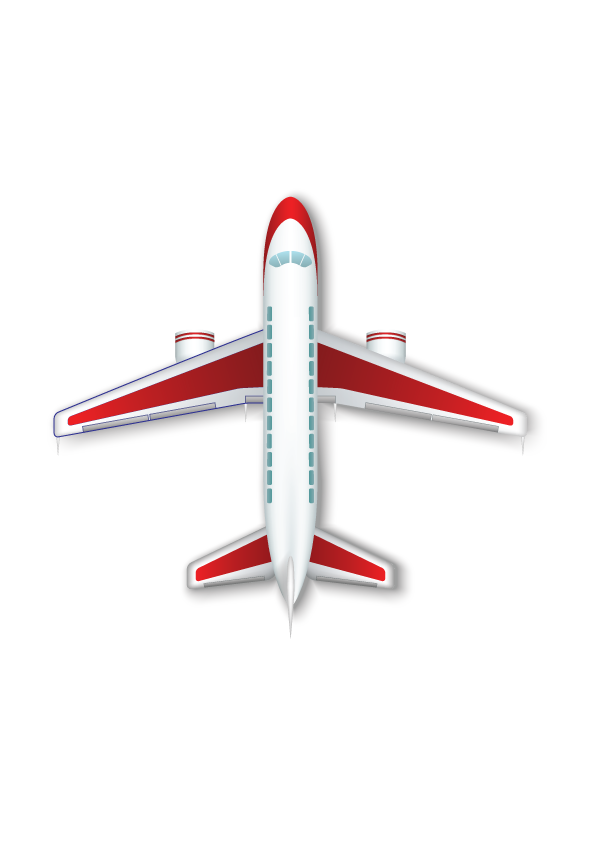 مقدمة في الأنظمة البيئية
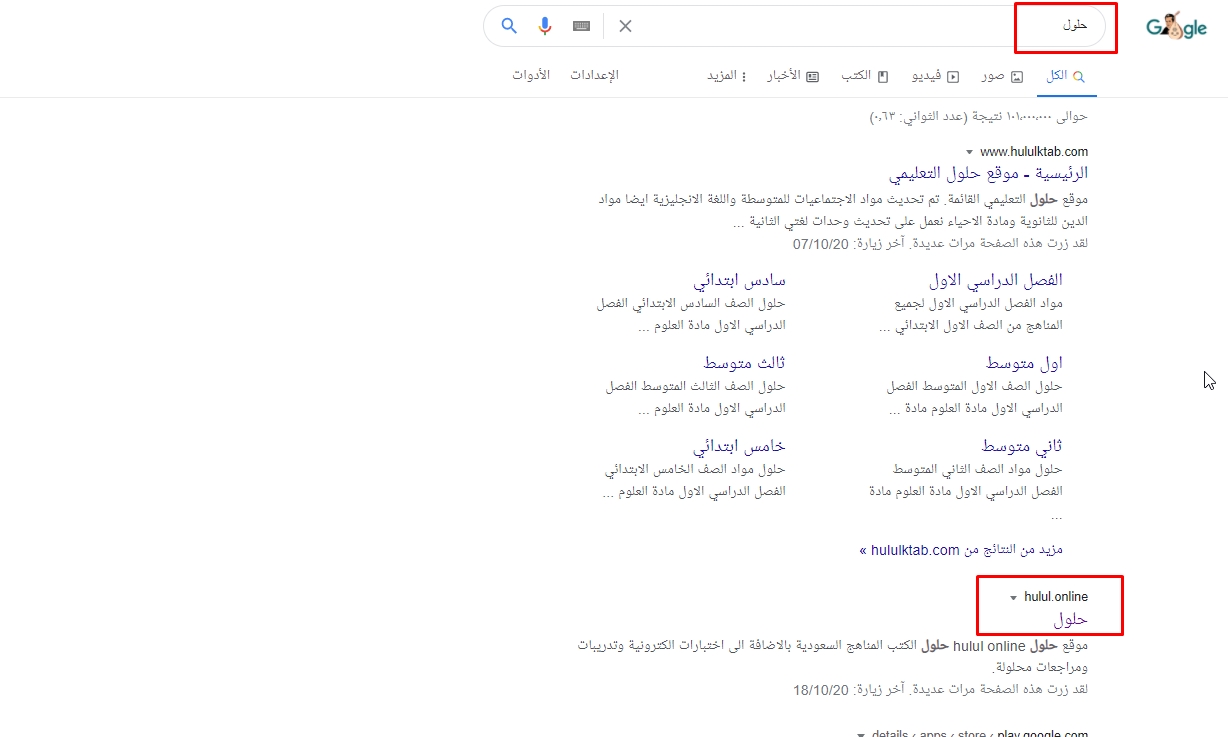 للمزيد اكتب 
في جوجل حلول
هذا نحن
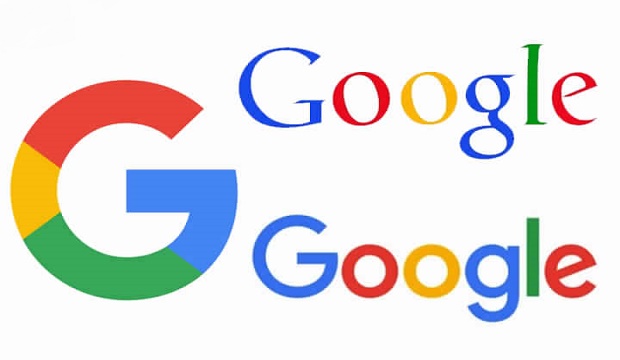 مقدمة في الأنظمة البيئية
النظام البيئي
1
2
الموطن
الجمـاعــة الحيوية
3
4
المجتمع الحيوي
5
المنـــاطق الحيــويــــــــة
6
الأنظمة البيئية المائية
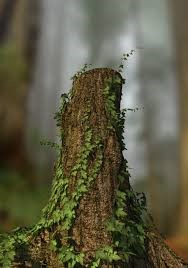 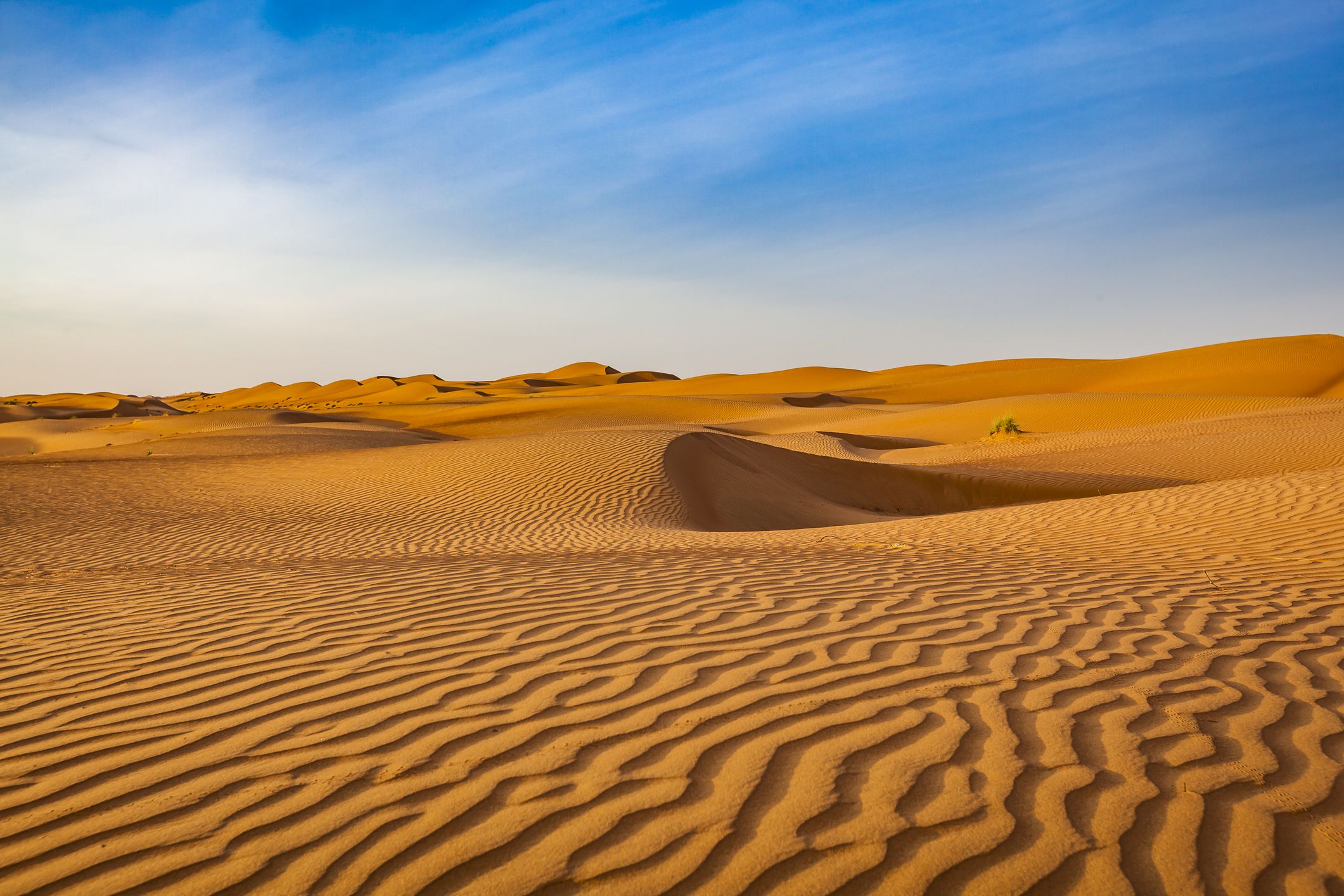 النظام البيئي :
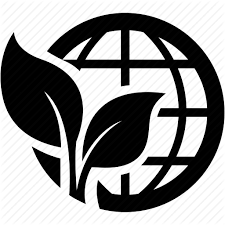 قد يكون كبيرا كالصحراء
قد يكون صغيرا كجذع الشجرة
1
2
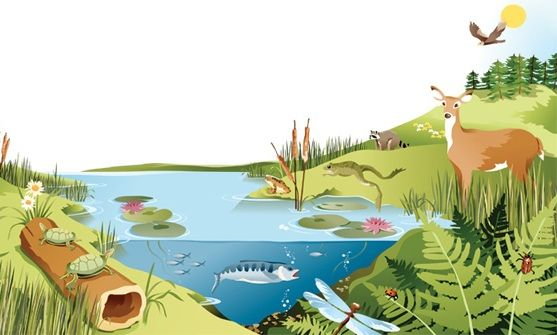 العوامل المؤثرة على النظام البيئي :
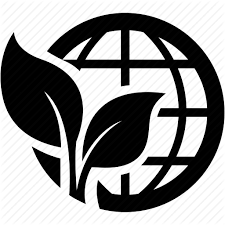 عوامل لا حيوية
عوامل حيوية
1
2
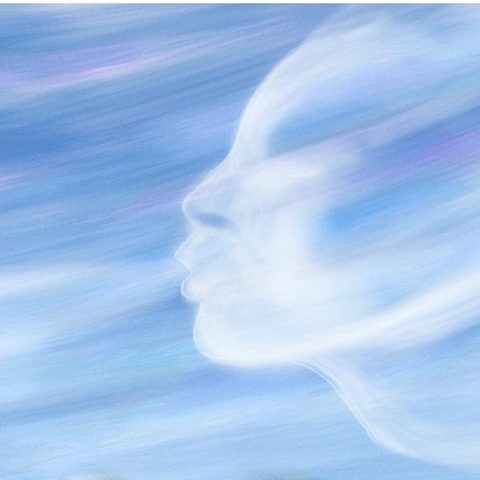 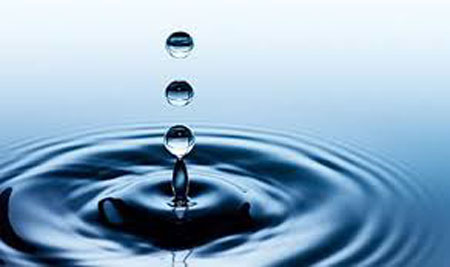 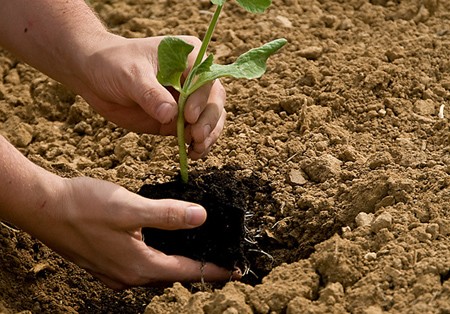 العوامل المؤثرة على النظام البيئي :
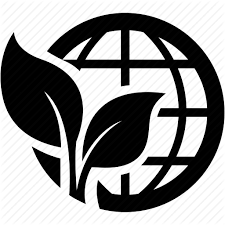 عوامل لا حيوية
1- عوامل جوية
2- عوامل التربة
3-عوامل مائية
2
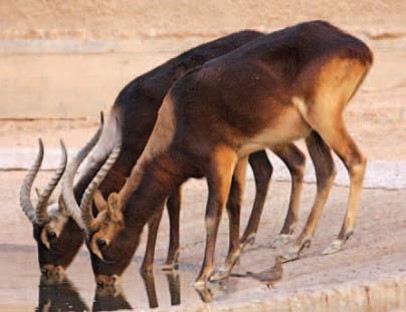 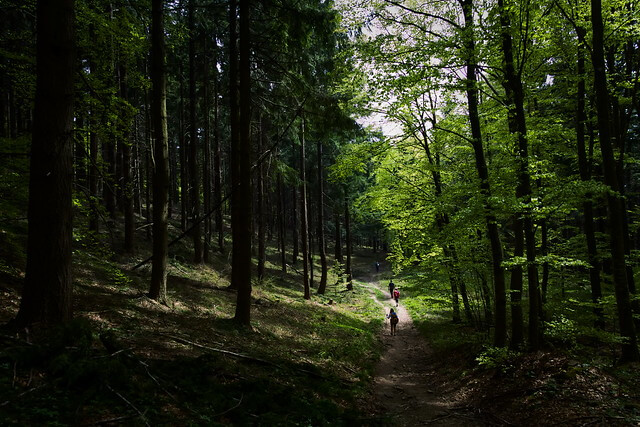 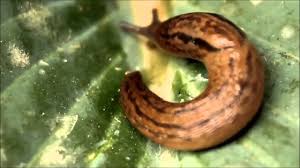 العوامل المؤثرة على النظام البيئي :
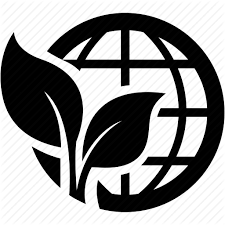 عوامل حيوية
1- المنتجات
2- المستهلكات
3- المحللات
2
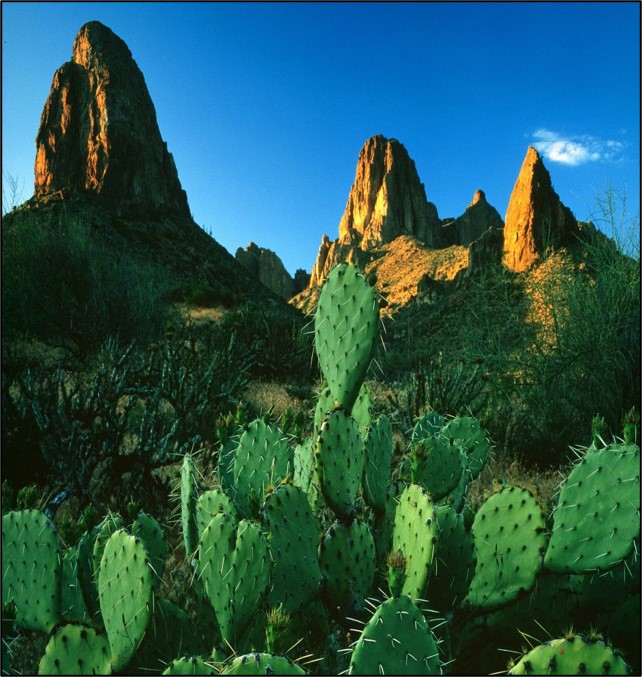 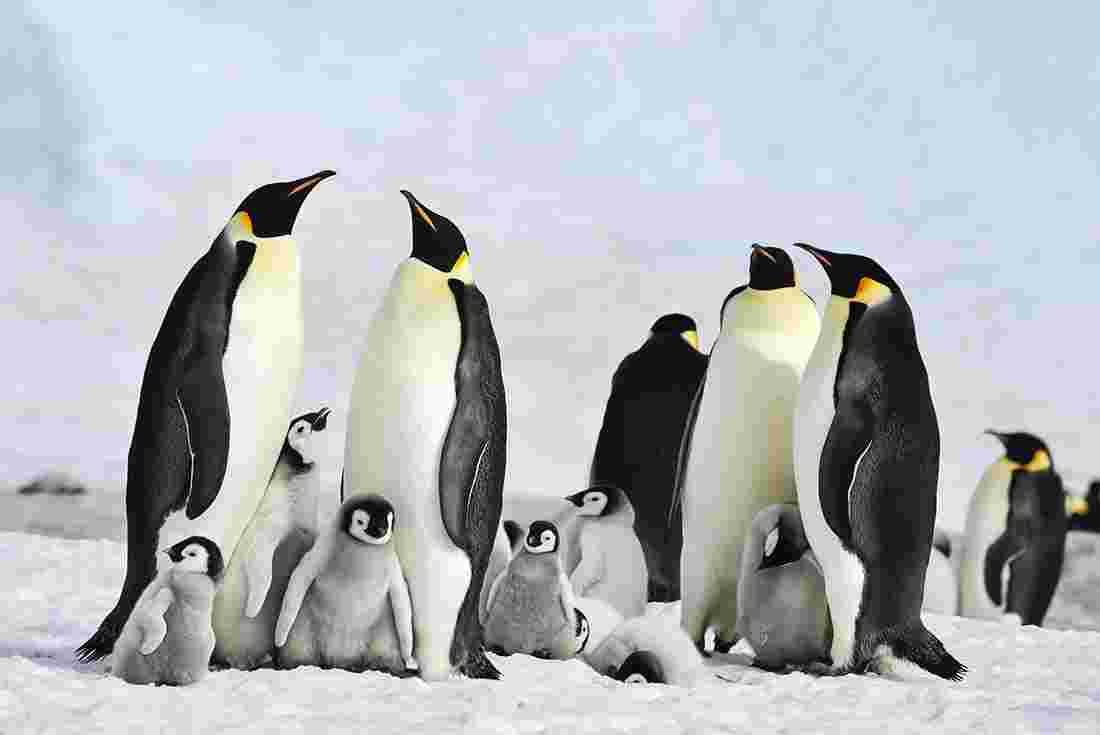 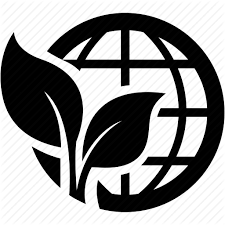 الموطن
هو مكان يعيش فيه المخلوق الحي ويلائم طريقة عيشه
مــوطن البطـريق
مـــوطن الصــــبار
2
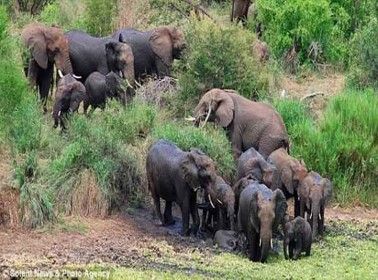 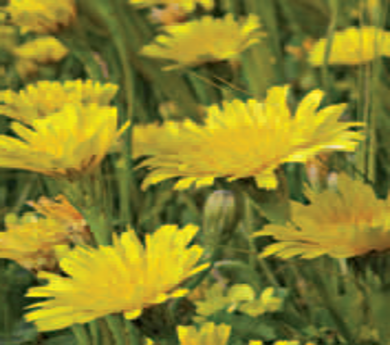 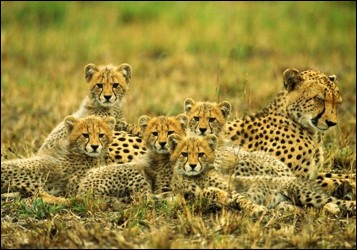 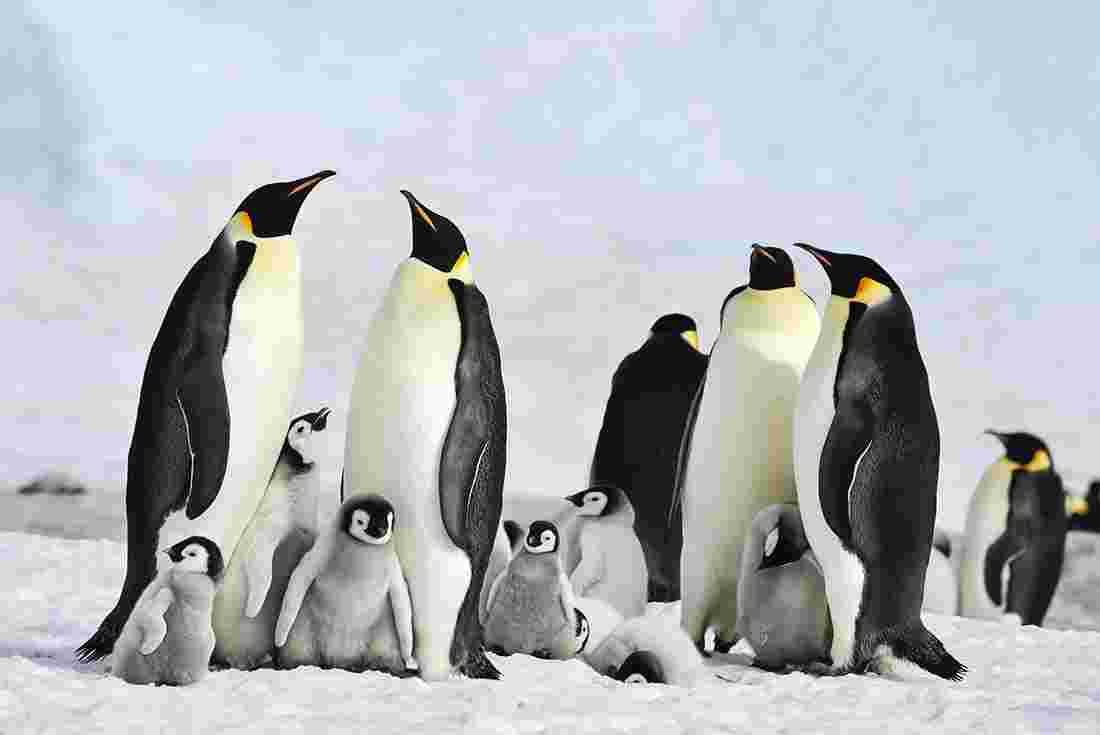 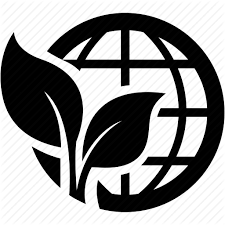 الجمـاعــة الحيوية
جميع أفراد النوع الواحد التي تعيش في نظام بيئي .
2
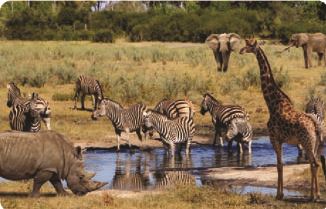 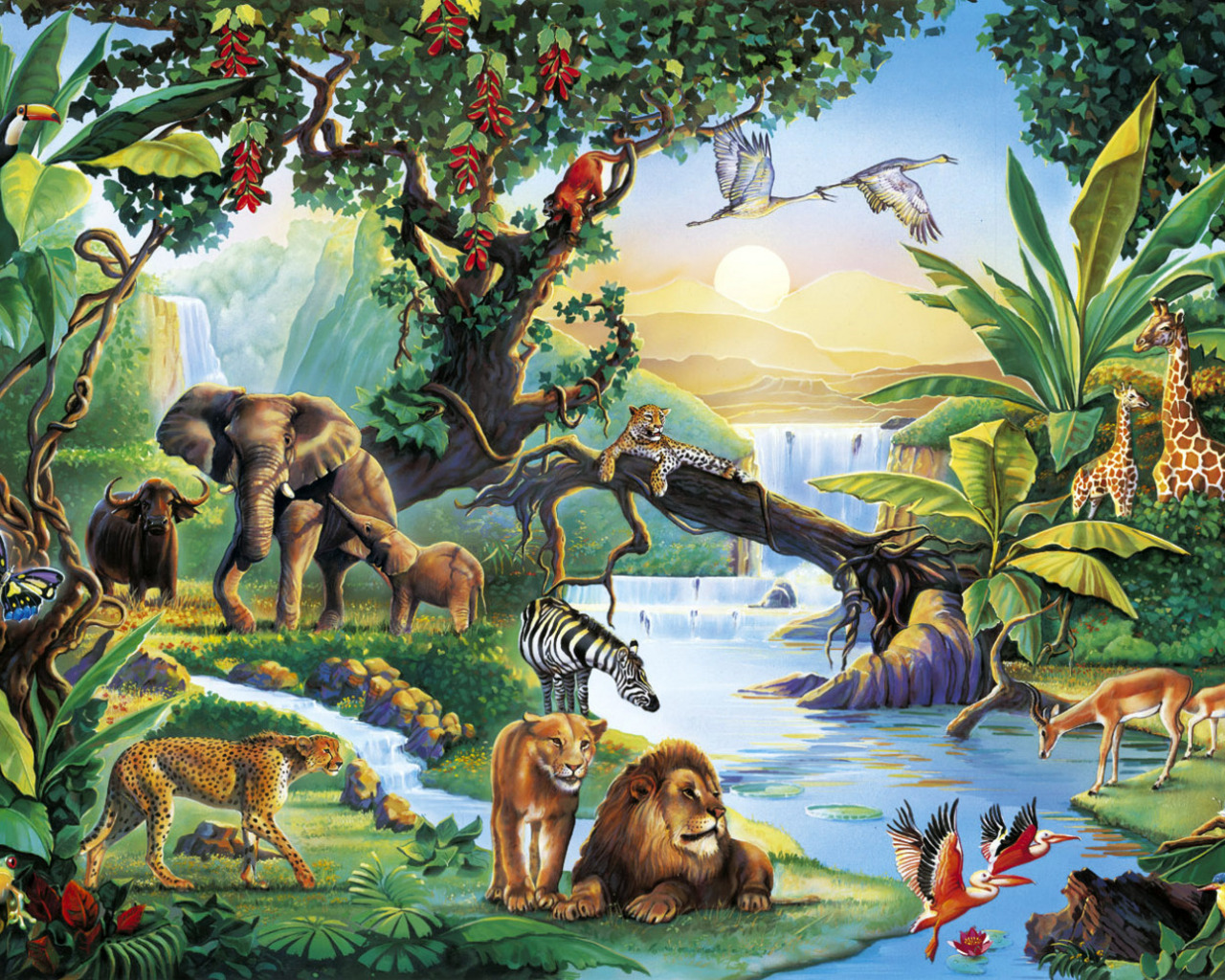 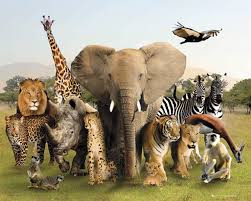 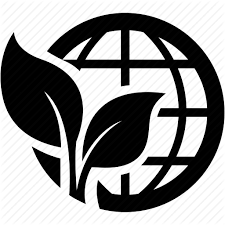 المجتمع الحيوي
يتكون من كل الجماعات في النظام البيئي
2
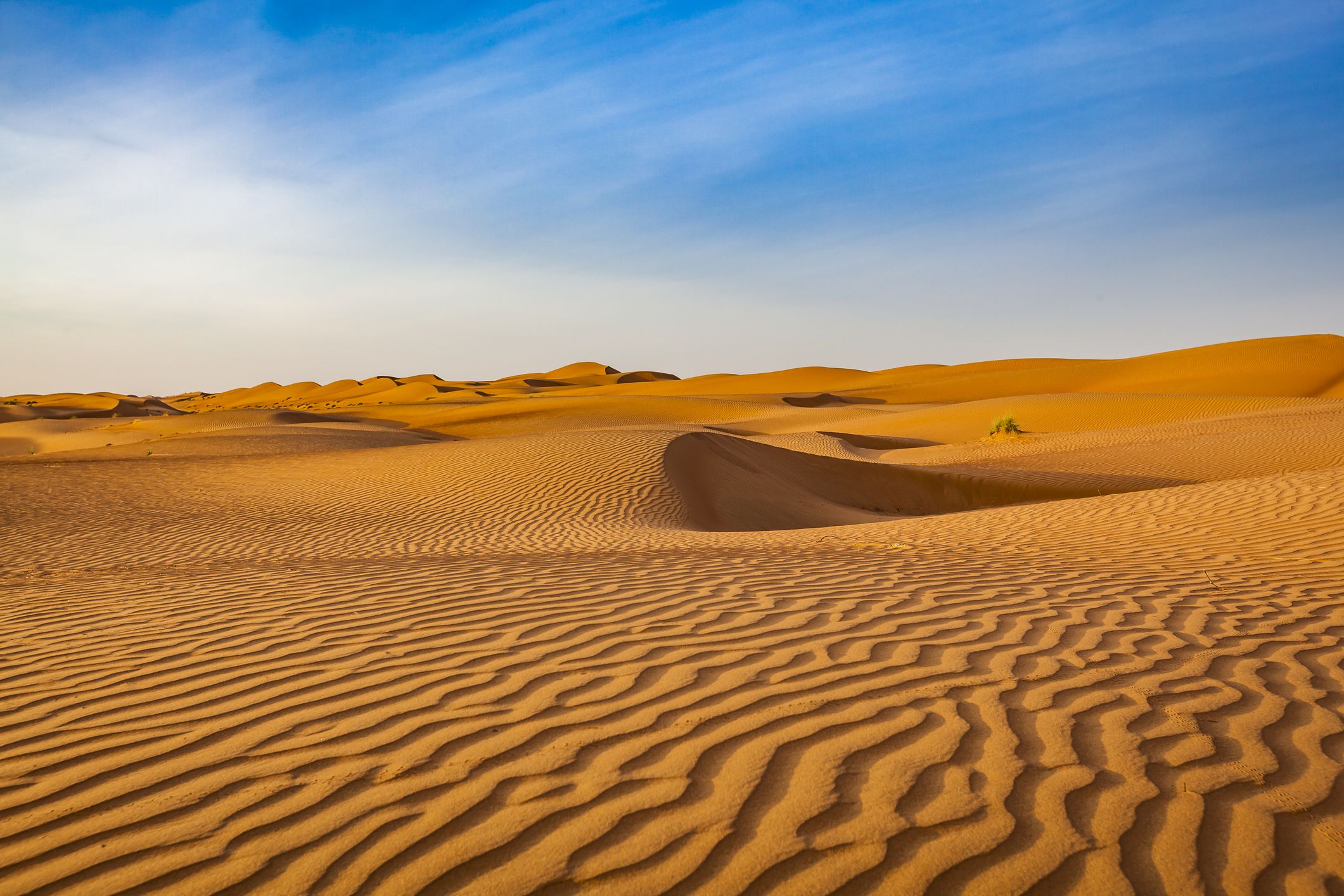 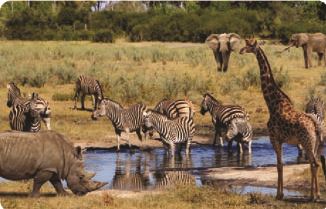 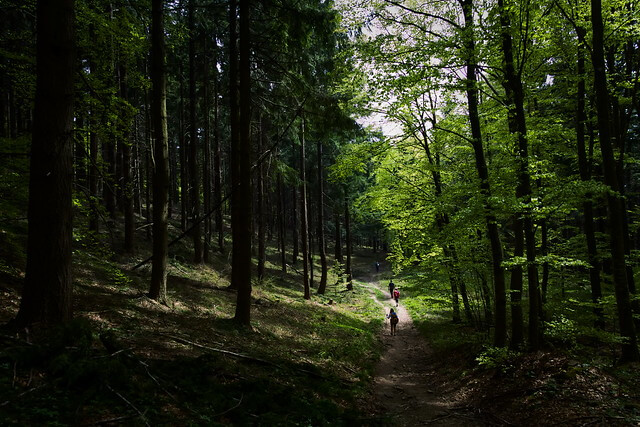 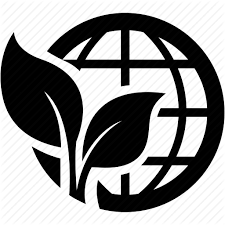 المنـــاطق الحيــويــــــــة
نظام بيئي كبير له نباتته وحيواناته وتربته الخاصة
الغابات
المناطق العشبية
الصحراء
2
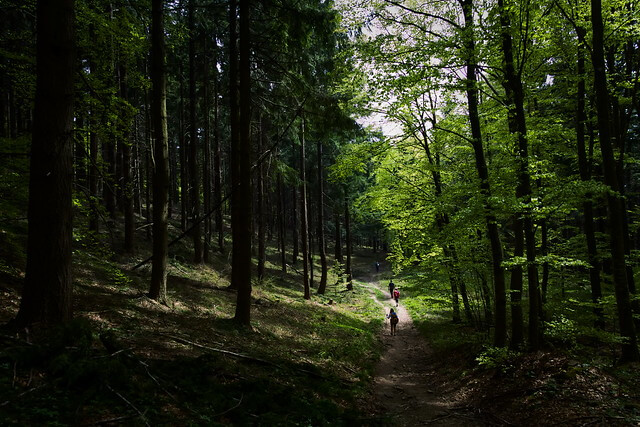 المنـــاطق الحيــويــــــــة
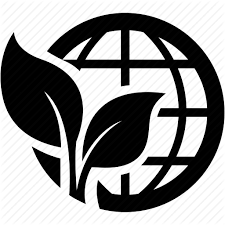 الغابات
درجة الحرارة: باردة إلى معتدلة في الشتاء
دافئة في الصيف
سقوط الأمطار على مدار السنة
التربة خصبة
1
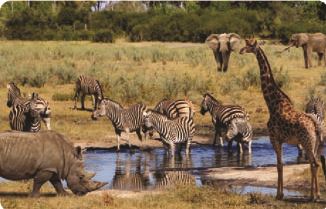 المنـــاطق الحيــويــــــــة
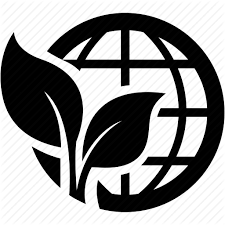 المناطق العشبية
درجة الحرارة: معتدلة البرودة في الشتاء
دافئة إلى حارة في الصيف
سقوط الأمطار معتدل
التربة خصبة
1
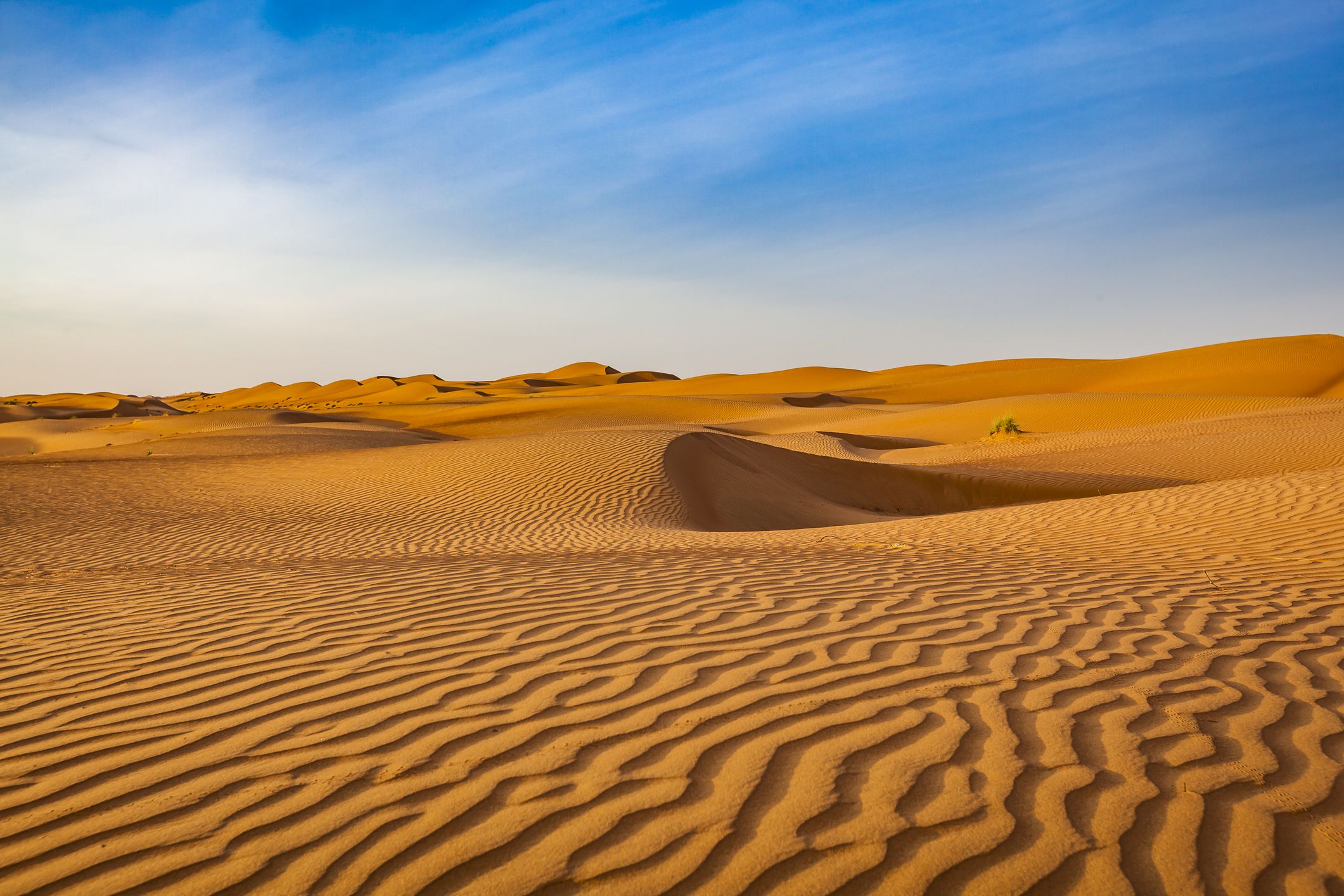 المنـــاطق الحيــويــــــــة
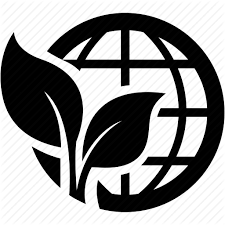 الصحراء
درجة الحرارة: متقلبة جدا
سقوط الأمطار نادر
التربة رملية جافة
1
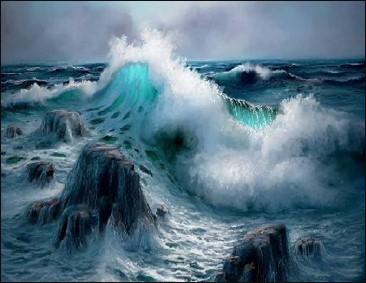 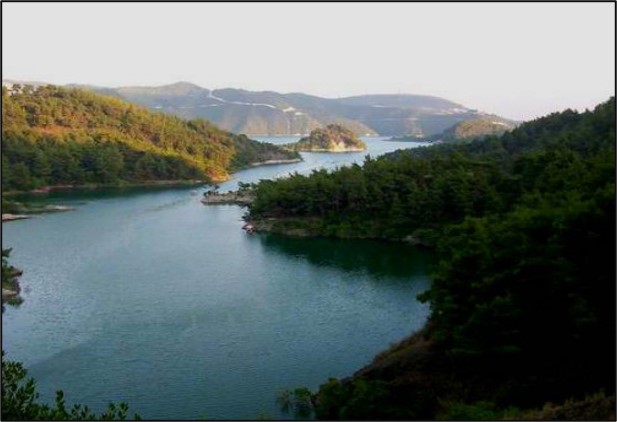 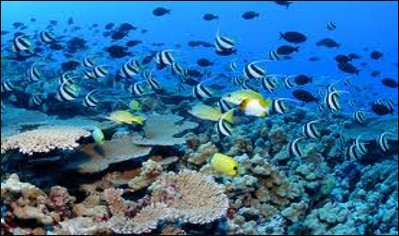 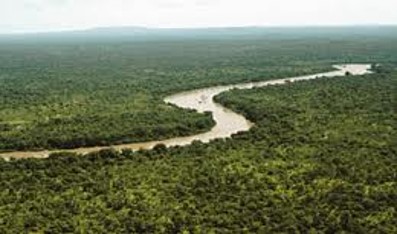 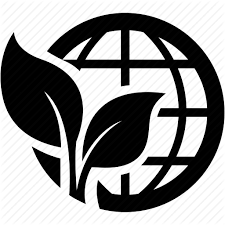 الأنظمة البيئية المائية
المحيطات
الأنهار
البحار
البرك
2
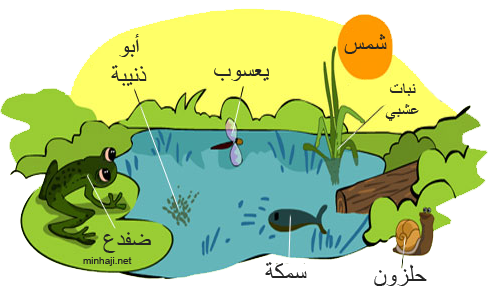 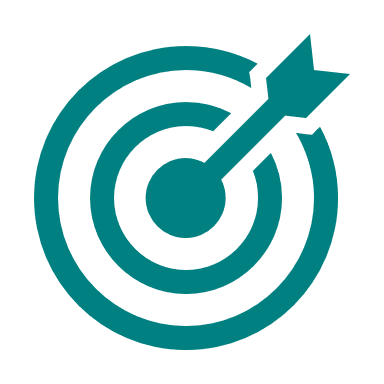 أختبر نفسي
يمكن أن نجد نظاما بيئيا صغيرا يحتوي أنواعا عديدة من 
العوامل الحية وغير الحية حقيقة؟
العوامل الحيوية : الحيوانات و النباتات
العوامل اللاحيوية : الهواء للتنفس و التربة و الصخور لبناء المساكن و الماء لمنع الجفاف
ما العوامل الحيوية و اللاحيوية التي أعتمد عليها في حياتي؟
نعم
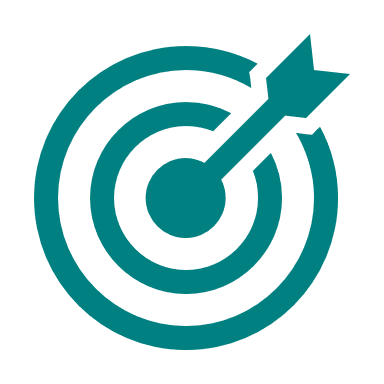 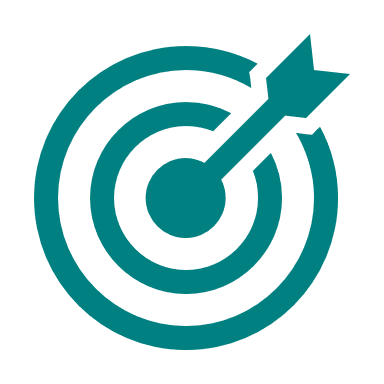 2
1
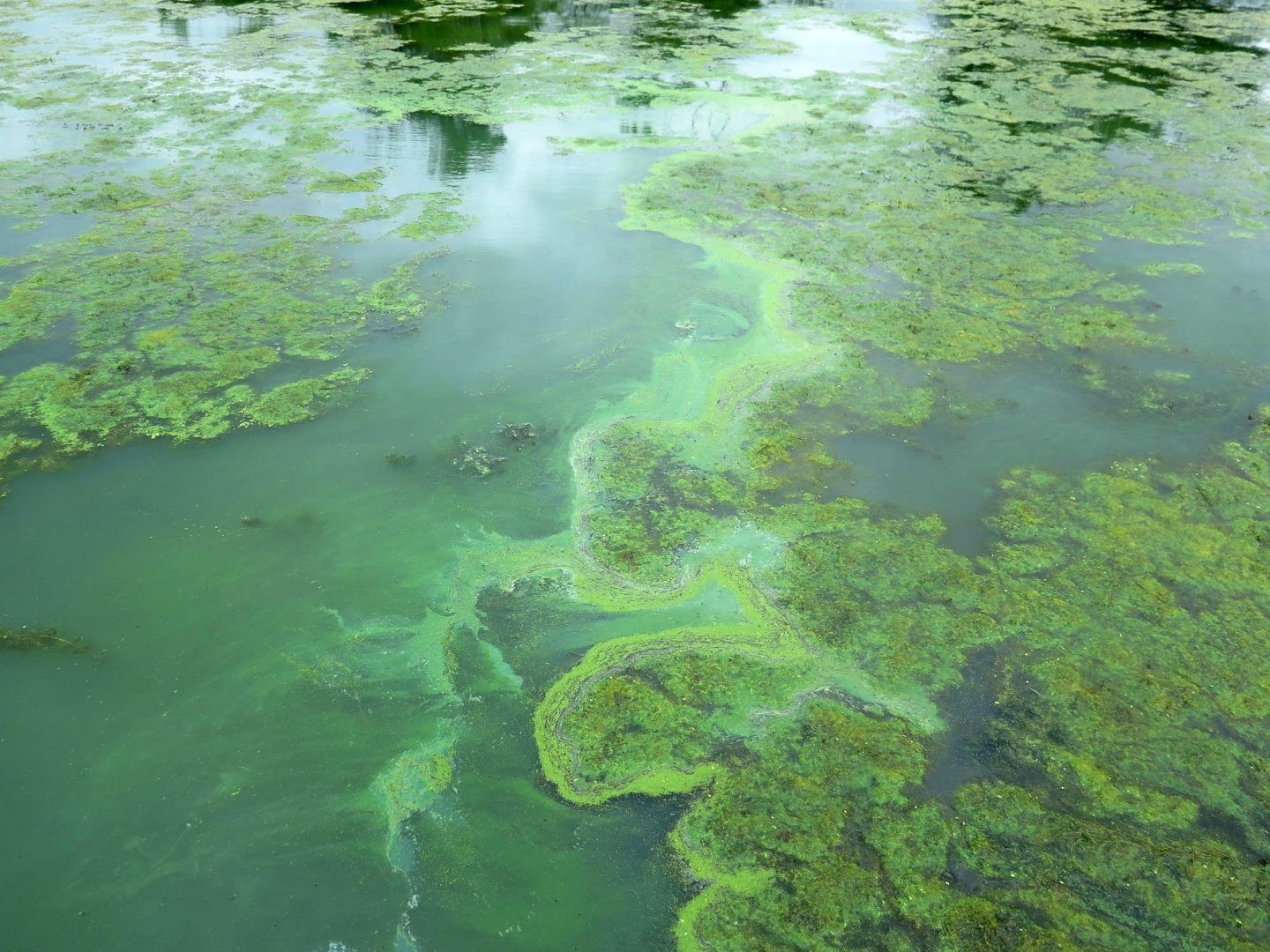 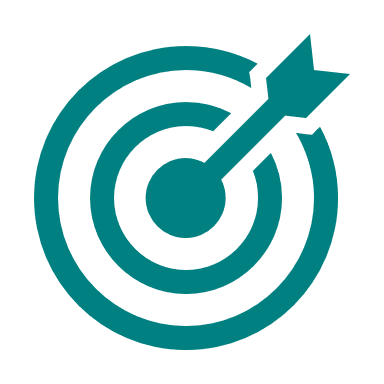 أختبر نفسي
رأي , لأن جميع العوامل الحيوية واللاحيوية تعمل معا ولها الأهمية نفسها
هل جماعات الطحالب في البركة أهم من جماعات الخنافس رأيي أم حقيقة ؟
إذا اختفت إحدى الجماعات (الأنواع ) فإن الجماعات الأخرى التي تعتمد عليها في غذائها يمكن أن تختفي
كيف يتأثر المجتمع الحيوي بتغير إحدى جماعاته؟
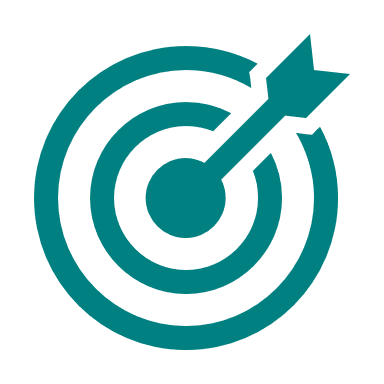 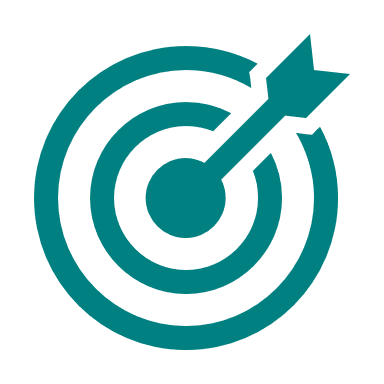 2
1
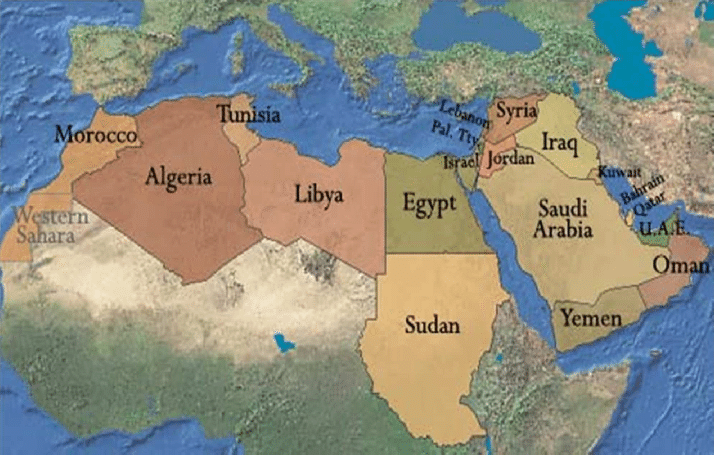 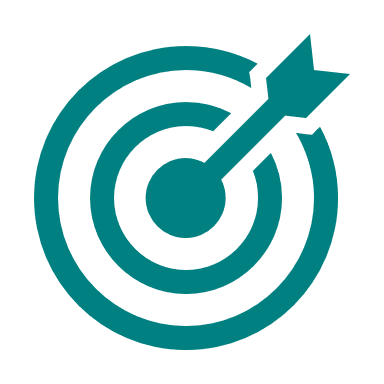 أختبر نفسي
الصحراء أمطارها قليلة و تربتها جافة
أي العبارتين حقيقة و أيهما رأي؟
ما المنطقة الحيوية التي أعيش فبها ؟
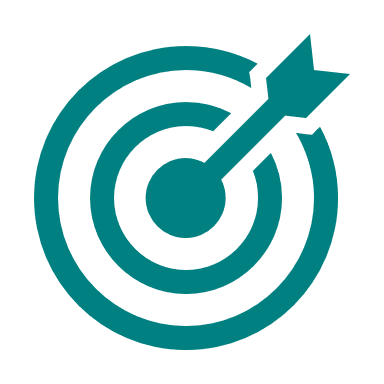 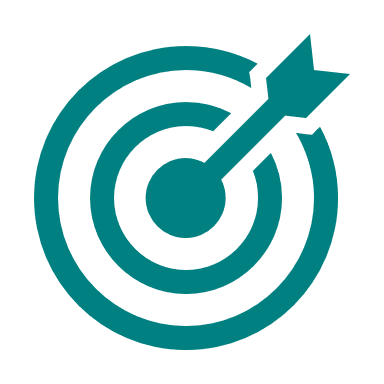 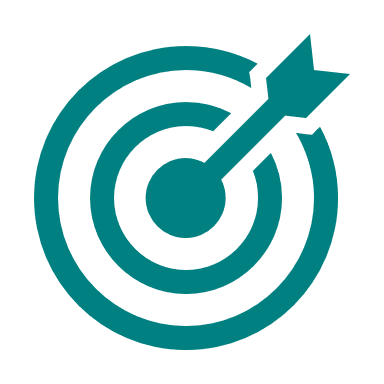 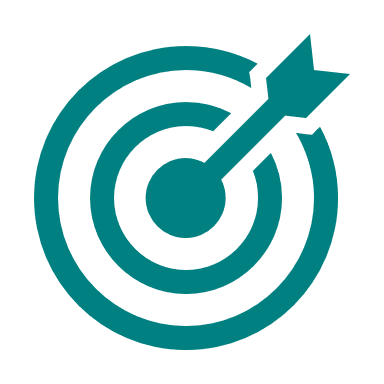 المناطق العشبية أجمل
2
1
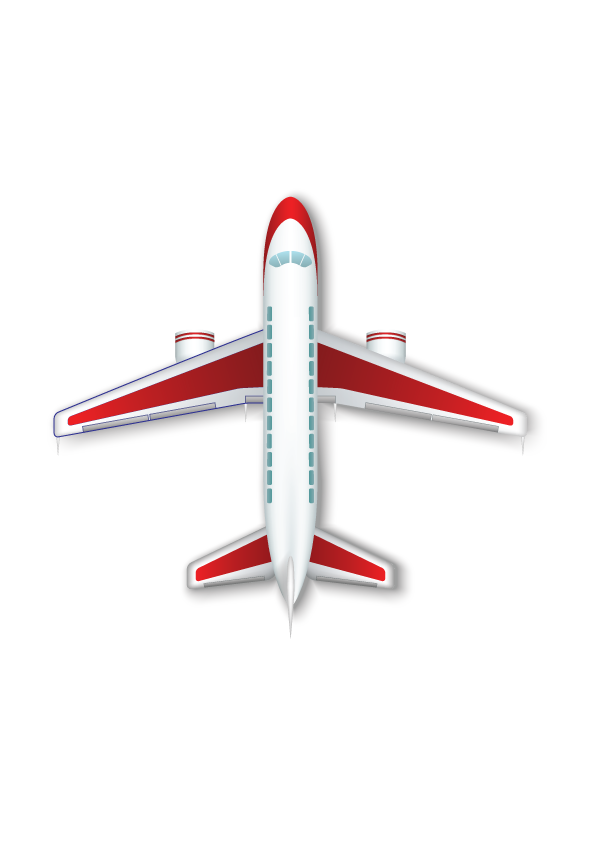 انتهى الدرس